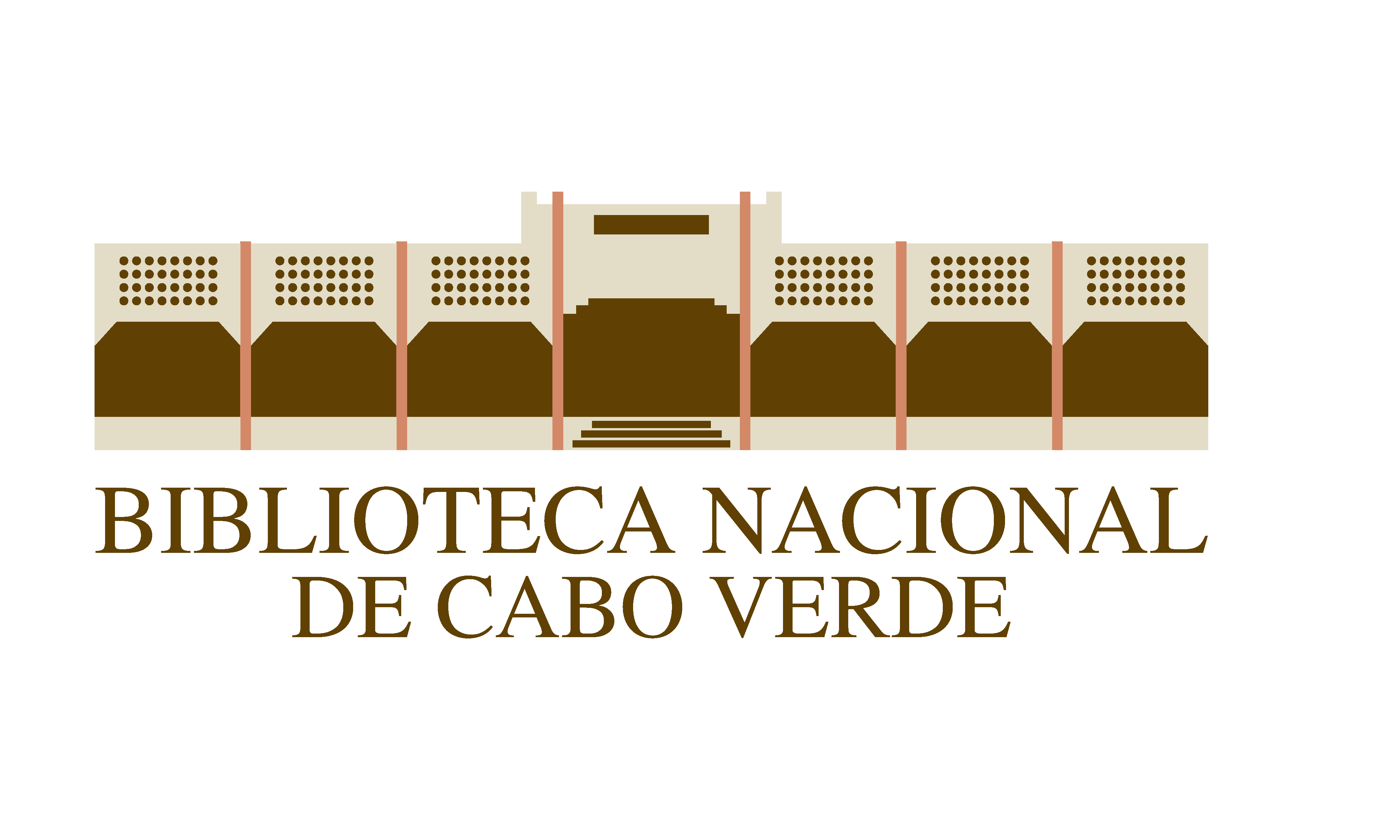 Encontro Arquivos Históricos e BNacionaisCPLP, Lisboa, maio 2018
… os desafios da preservação dolegado histórico nos Estados-membrosCPLP …
Visão Ser uma referência na preservação do património escrito-literário cabo-verdiano, em todo o país, na diáspora, e no universo da comunidade de língua portuguesa, enquadrada numa economia moderna e de defesa bibliográfica e cultural
Missão
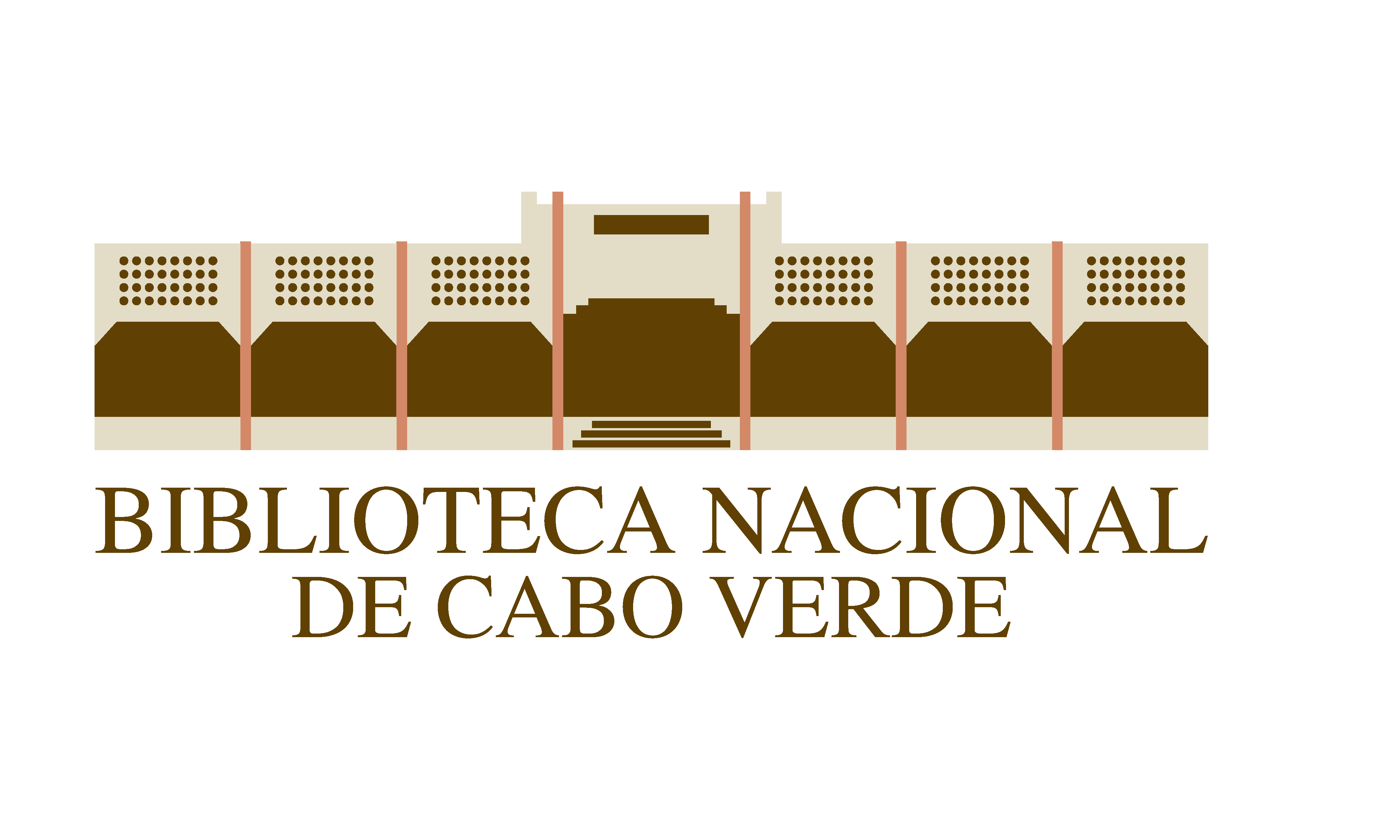 A Biblioteca Nacional de Cabo Verde tem por missão catalogar, conservar, divulgar e enriquecer o património escrito-literário nacional, nos domínios do conhecimento, independentemente do suporte.

Tem ainda por missão a Implementação da Política Nacional de Leitura…
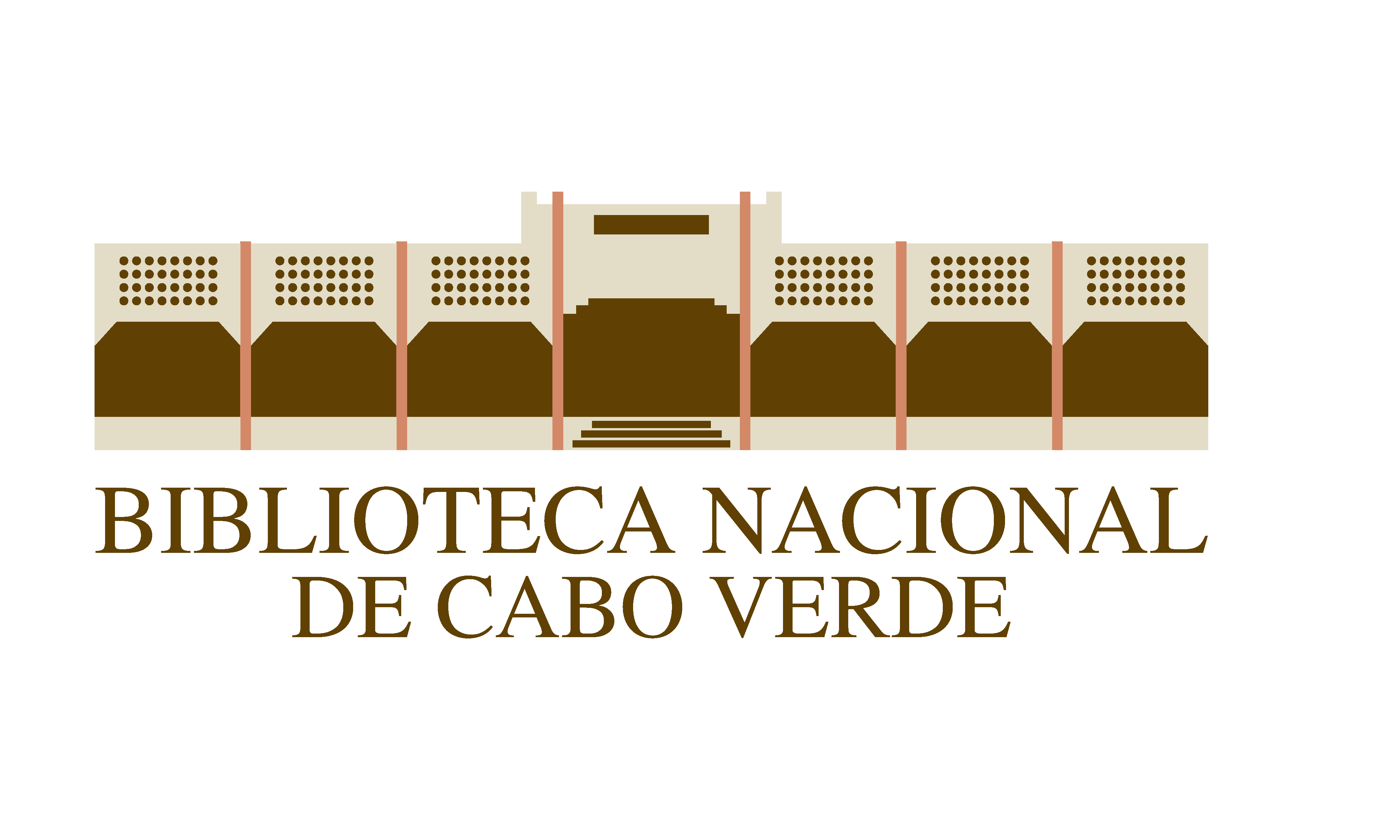 Valores
Inovação
Inclusão (Igualdade de oportunidade e acessibilidade ao conhecimento) 
Internacionalização (dos espólios literários CPLP)
Ambição (pela Dignidade Institucional/Excelência na prestação de serviço/alargamento efetivo e equitativo dos espaços físicos, virtuais, académicos)
Orgulho da Comunidade
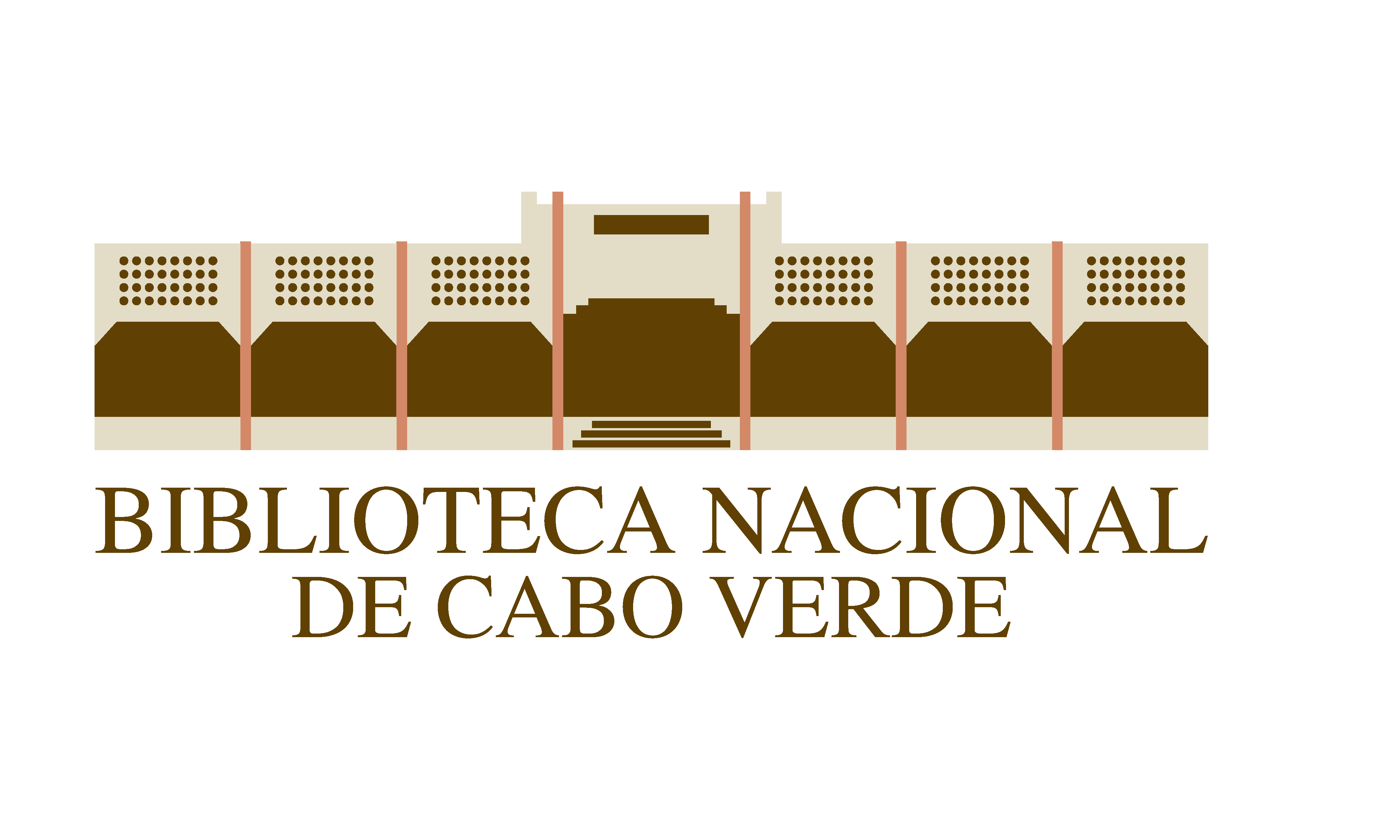 Desafios
Garantir uma maior visibilidade da CPLP (Comunicação/Redes)
Valorizar o acervo bibliográfico/literário de todos os Estados
Formação e capacitação de recursos humanos 
Visibilidade internacional dos autores 
Promoção da sustentabilidade das bibliotecas nacionais 
Promoção de linhas/projetos de Estudo que
Serviço de qualidade prestado pelas bibliotecas nacionais
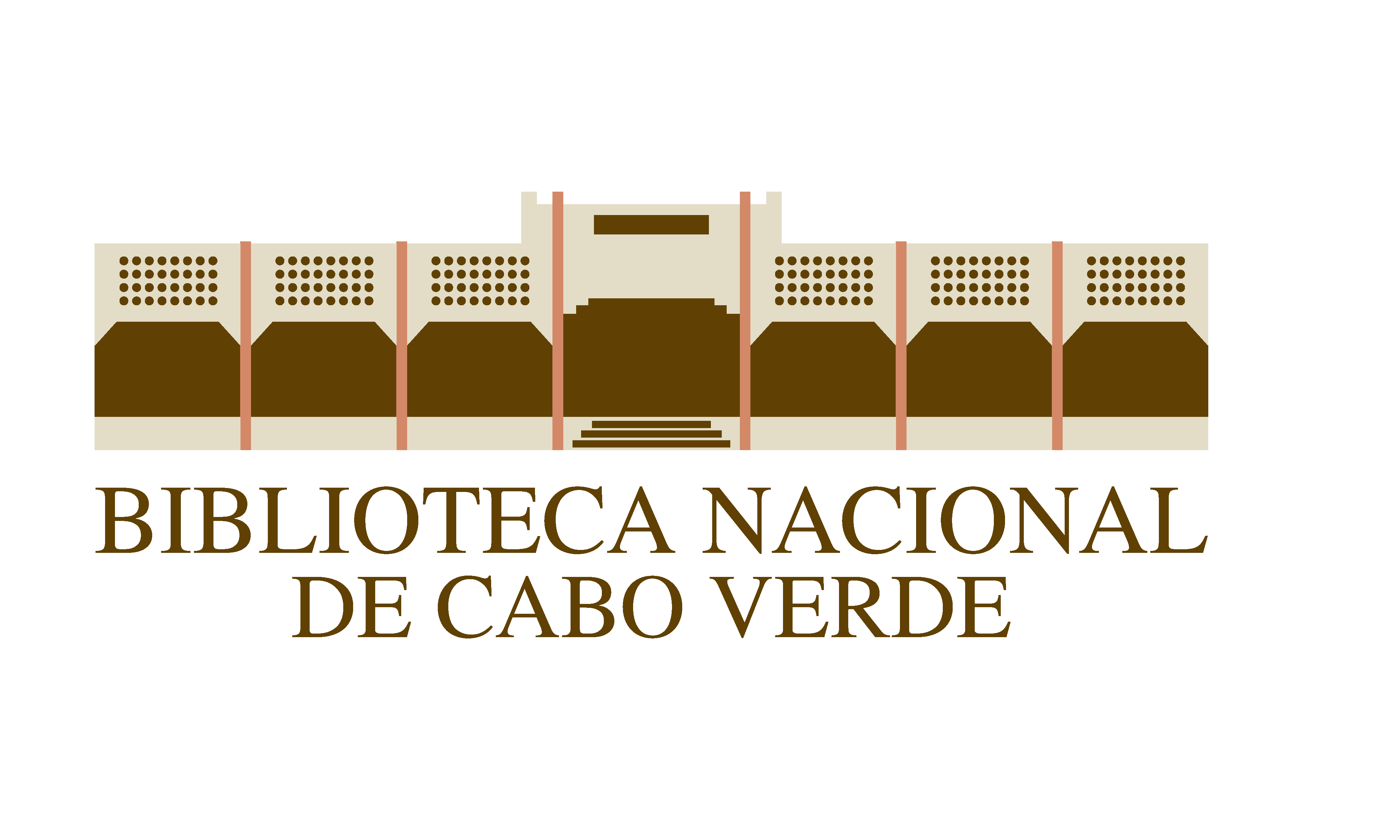 Eixos
Acervo Bibliográfico e Patrimonial
Quadro Legal  (políticas de apoio às Edições conjuntas; Investigação)
Quadro Institucional (RH, Património físico; Projetos)
Incentivo à Leitura (caso da BNCV) 
Comunicação em Rede / Marketing Comunitário
Cooperação Internacional (Feiras; Circulação do Livro e da Informação; Plataformas de gestão partilhada)
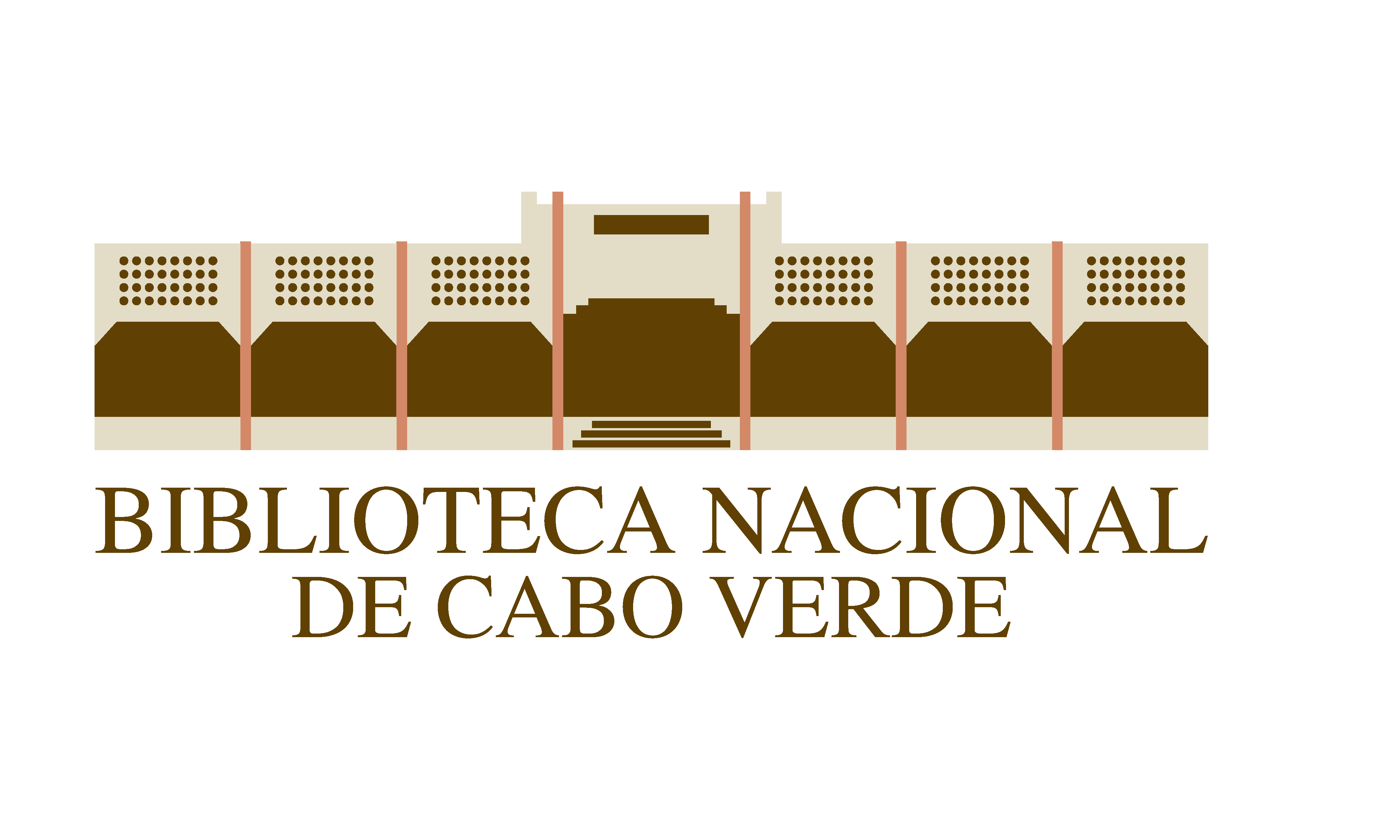 Acervo Bibliográfico e Patrimonial
Objetivos
Lançar um Portal /Biblioteca Digital da CPLP
Prover um Catálogo da CPLP
Fomentar um Sistema Bibliotecas /Biblioteca em Rede
Recuperar /Reeditar autores
Valorizar os patrimónios físicos e documentais
Ações

Criação do Portal e Biblioteca digital
Digitalização de obras de autores da comunidade
Incremento  do catálogo e partilha entre os Estados
Alimentação das Base de Dados
Trocas para Reforço do acervo (aquisição/doação)
Criação de novos Setores (Reservados e coleções especiais)
Redefinição do Depósito Legal (Legislação, afetação de Espaços e Recursos Humanos próprios)
Requalificação dos edifícios das BNacionais (CV, GB??, ANG??, MOZ??)
Climatização, Higienização, Conservação e Restauro
Quadro Legal
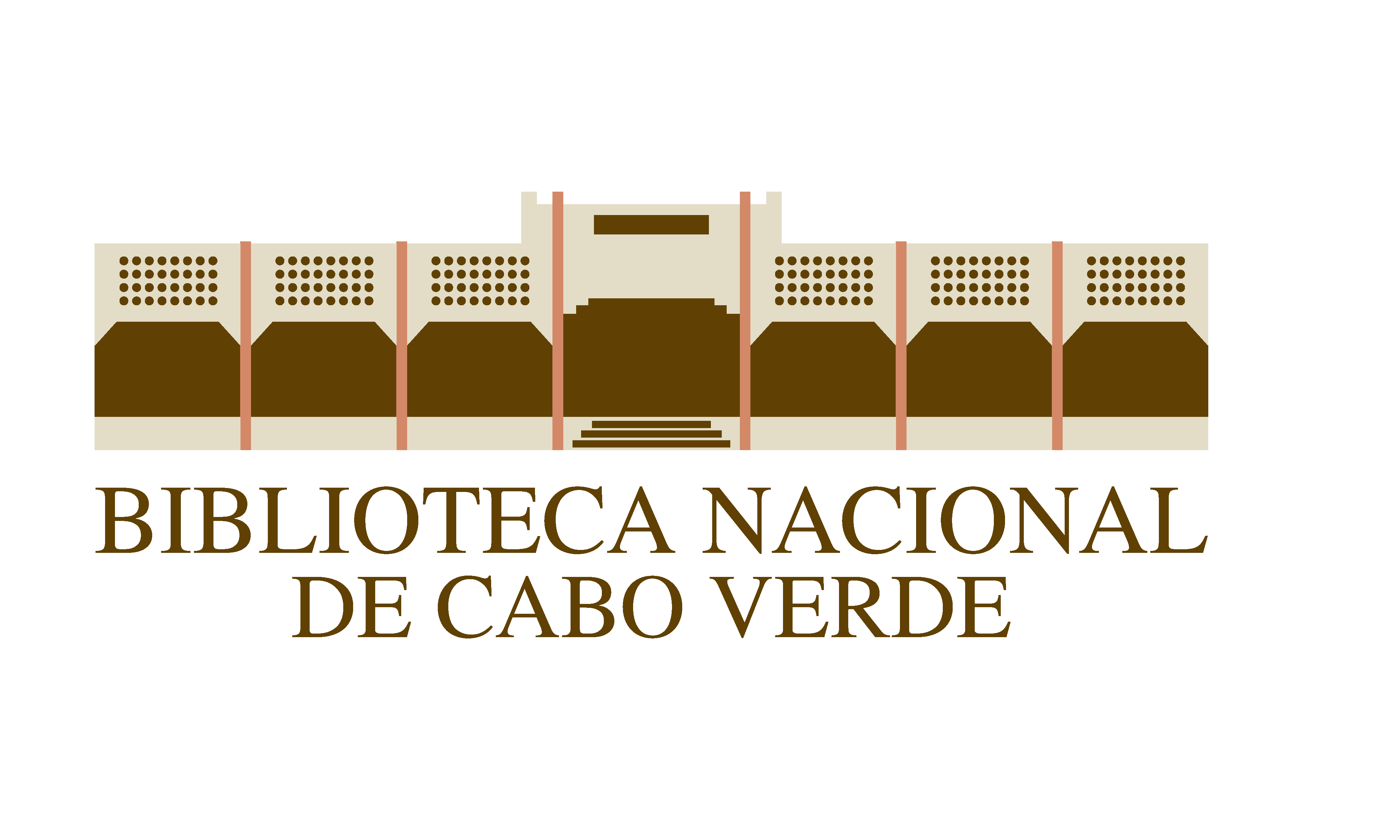 Ações

Elaboração do Regulamento Interno
Criação de instrumentos de gestão da BNCV
Revisão dos Estatutos da BNCV
Revisão do PCCS da BNCV
Elaboração de um Quadro Legal para as Edições
Revisão da Legislação sobre o Depósito Legal
Editais de Concursos Literários
Objetivos

Harmonizar Regulamentos  e instrumentos de gestão das BNs

Elaborar um Quadro Legal de apoio a Edições
Elaborar Legislação sobre o Depósito Legal
Elaborar instrumentos legais de promoção de circulação de autores
Quadro Institucional 1 – Recursos Humanos
Objetivos
Definir Programas de Formação; Capacitação de RH
ou
Partilha de Programas de Formação e Capacitação dos RH

Estabelecer Parcerias com Instituições de Formação
(Universidades e Centros de Documentação,…)
Ações

Adequação das funções do pessoal com as suas atribuições

Contratação de pessoal especializado

Criação de uma planilha de atribuições 

Formação especializada para os funcionários das BNs
Quadro Institucional 2 - Projetos
Integrar as Bibliotecas Nacionais numa rede da CPLP

Integrar as BNs na rede de Bibliotecas Associadas da UNESCO

Implementar o Sistema Nacional de Bibliotecas

Desenvolver projetos de Promoção da Leitura em Parceria…
Ações

Estabelecimento de parcerias com as bibliotecas nacionais da CPLP e das Bibliotecas Associadas da Unesco
Adequação dos sistemas informáticos (software) que permitam a integração em rede com as demais bibliotecas
Assinatura dos memorandos de integração da BNCV em rede com as bibliotecas da CPLP e RNA da UNESCO
Dinamização da Rede de Bibliotecas Nacionais
Incentivo à Leitura na CPLP
Definir um Plano de Incentivo à Edição
Promover um Plano de Doações entre Bibliotecas 
Participar da implementação dos Planos Nacionais de Leitura /Programas de Incentivo à Leitura
Estabelecer um Plano de Formação para Professores e Animadores
Promover Feiras e Bienais dos Livro CPLP
Comunicação e Marketing
Propostas de Ações

Criação e dinamização a páginas nas redes digitais
Produção de meios de divulgação e partilha das atividades da CPLP
Protocolos e parcerias com os órgãos de CS da CPLP
Produção de Artigos/Boletim Informativo/Revistas 
Estabelecer Parcerias em Projetos de Estudo
Cooperação/ Parcerias
Objetivos
Estabelecer ou Rentabilizar Parcerias e Protocolos entre os Estados CPLP

Estabelecer Acordos para Realização de Formações e/ /ou Estágios Técnicos

Internacionalizar a Literatura e Cultura  da CPLP  através da Participação em Feiras e Festivais Internacionais

Pressionar ao Investimento ou à alocação de Recursos Financeiros para Projetos da área das Bibliotecas e Arquivos
Ações

Protocolos com instituições de ensino superior, e fundações e instituições ligadas e/ou de autores 
Estágios Técnicos nas BNacionais dos E-Membros 
Ações conjuntas – Morabeza Festa do Livro; Seminário Estudos;
Participação em Feiras Internacionais 
Realização da Bienal do Livro Lusófono